The future of coupled modeling at NWS
Dr. Ir. Hendrik L. Tolman
Senior Advisor for Advanced Modeling System
Office of Science and Technology Integration
National Weather Service / NOAA
Hendrik.Tolman@NOAA.gov
Overview
Planning at NWS
Coupled ensemble modeling
NOAA Unified Modeling Committee whitepaper
A Strategic Vision for NOAA’s Physical Environmental Modeling Enterprise 
2017-2018 Roadmap for the 2017-2018 Roadmap for the Production Suite at NCEP 
Strategic Implementation Plan
NOAA – NCAR Memorandum of Understanding (MoA)

Coupled modeling
The present and past
The approach
The progress
Planning Overview
A Hierarchy of Plans
A broad “strategy document” from the NOAA Unified Modeling Committee (UMC; under the auspices of the NOAA Research Council); spans the entirety of the NOAA modeling enterprise, inclusive of bio-geo-chemical, social and physical.  
The NWS and OAR are developing a Strategic Vision Document looking out 10 years and bridging US Physical Environmental Modeling Enterprise with the higher level NOAA UMC effort.  
Also emanating from an NWS-OAR partnership, is a Roadmap document that lays out how we can move the NCEP Production Suite towards the vision described in the Vision Document.  
At a practical level, the Strategic Implementation Plan (SIP), describes NOAA’s concrete steps over the next 3 years  to build the Next Generation Global Prediction System based on the Unified Forecast System, beginning with numerical weather prediction across scales and in partnership with with the community (all stakeholders).
Unified Modeling Committee
NOAA-wide, long term
Under NOAA Research Council
Policy rather than requirements
* ftp://ftp.library.noaa.gov/noaa_documents.lib/NOAA_UMTF/UMTF_overview_2017.pdf
Strategic Vision
Physical modeling at NOAA, 5-10 year vision
AA level approval
Effort pre-dates UMC
Finalized, awaiting signatures
Strategic Vision: Key Elements
Focus on products supporting mission requirements
Unified modeling and data assimilation
Coupled, ensemble based, reforecast and reanalysis
Including pre- and postprocessing, calibration, verification validation
Focus on community modeling
Operations and research
Evidence-driven decisions
Same standards for all who contribute
Transparent and robust governance
Service requirements
Technical requirements / solutions
Prioritization
See SIP for community governance
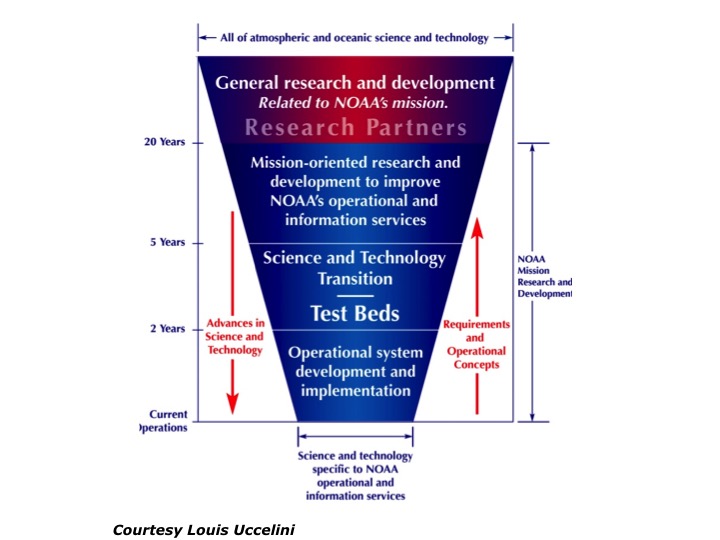 Strategic Vision Fig. 1
Deconstructing the funnel
Past
Future
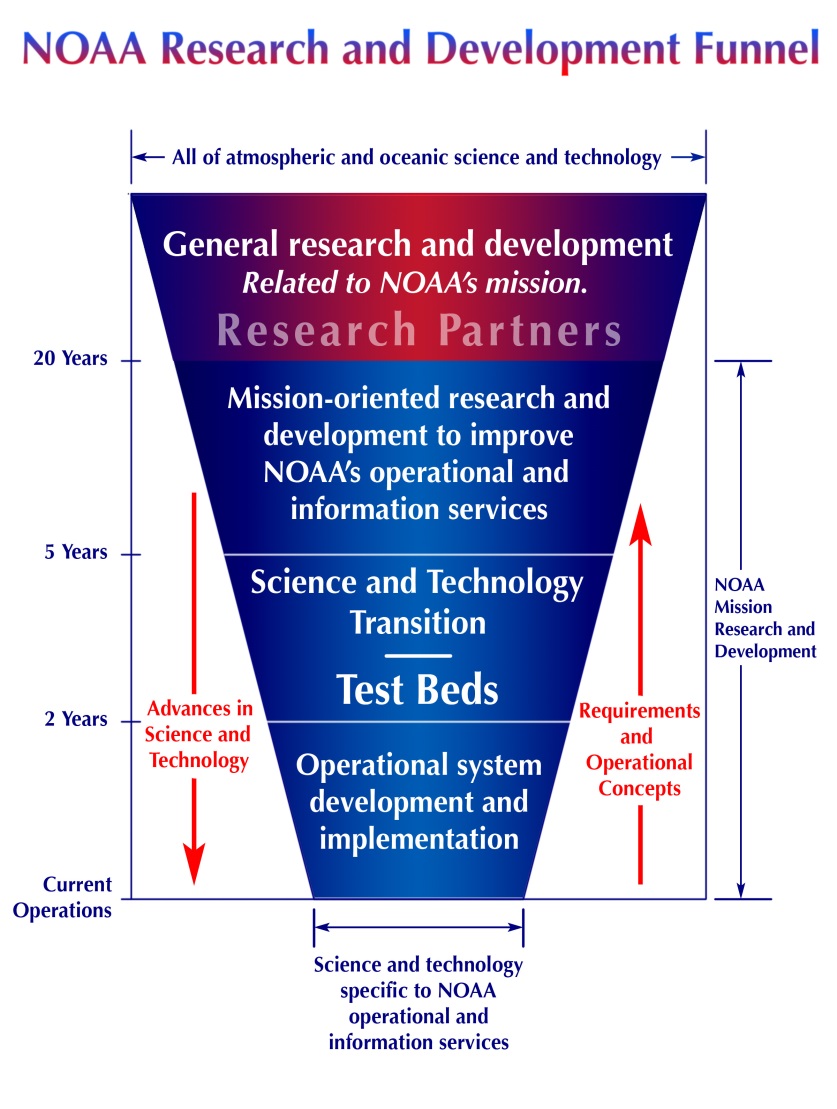 “external” community
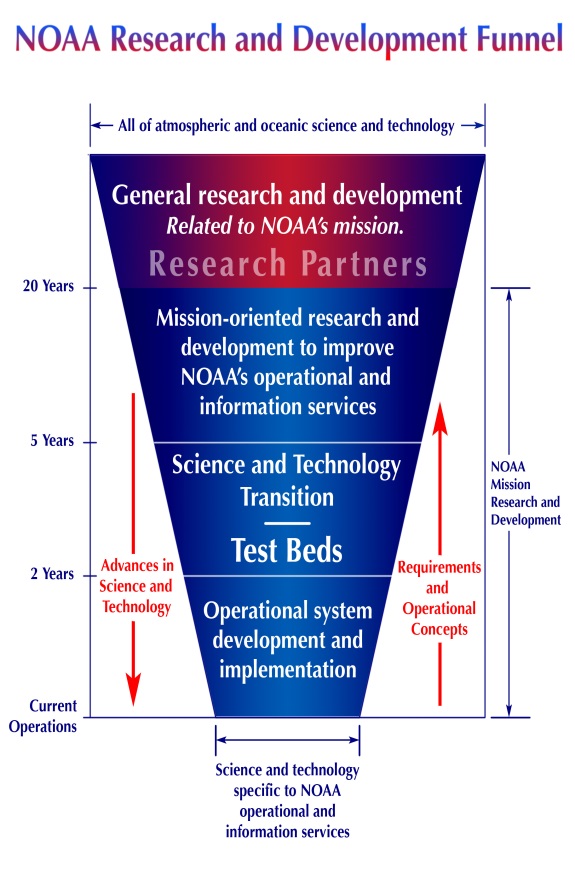 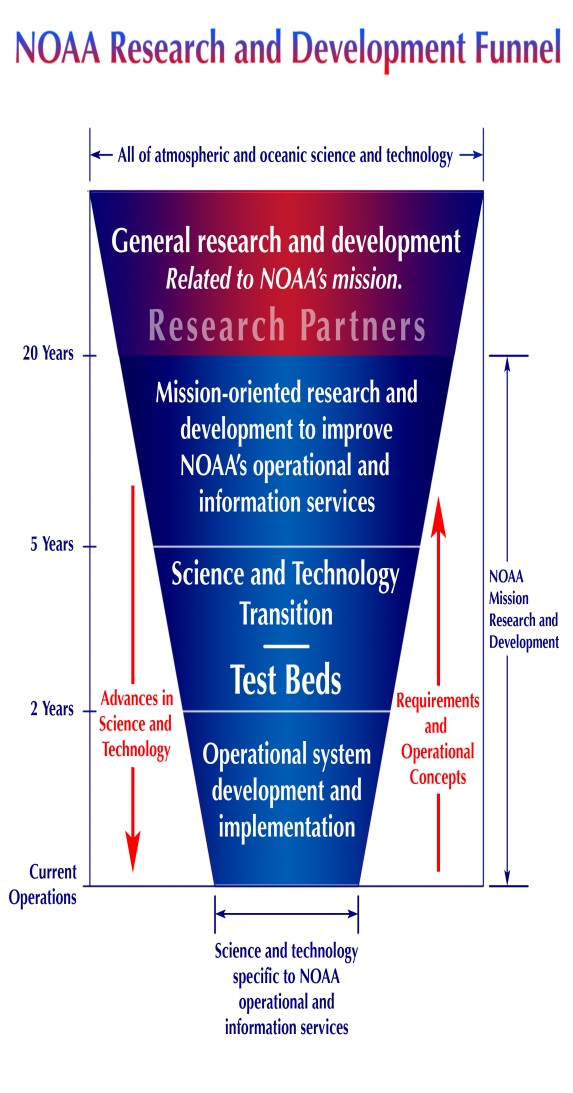 Implementable
Research
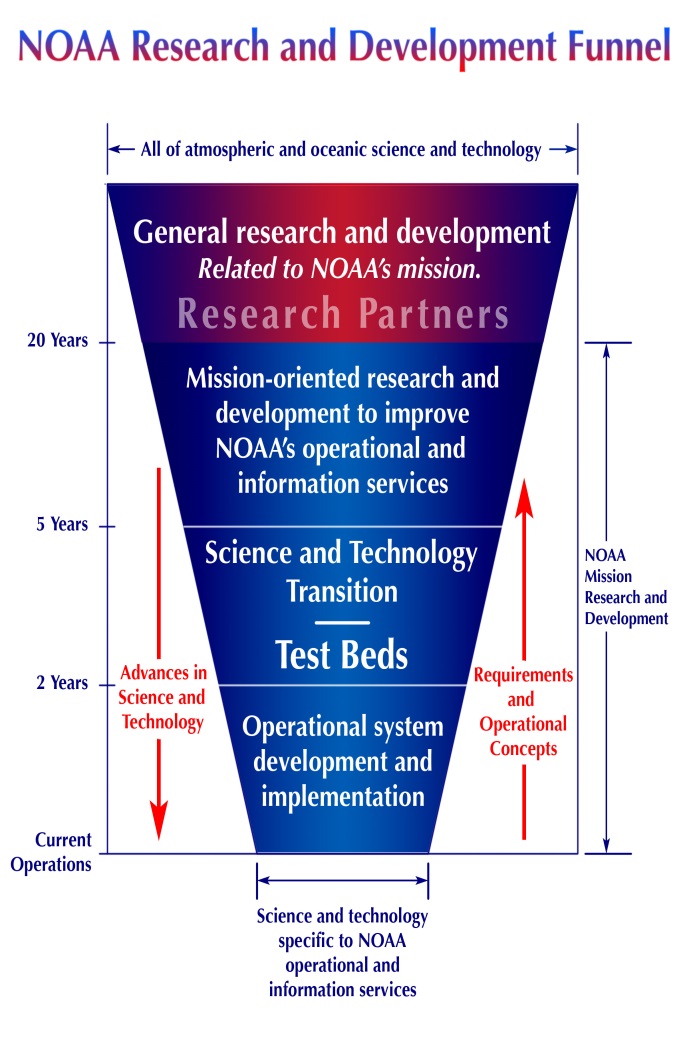 Community Software
- Updates
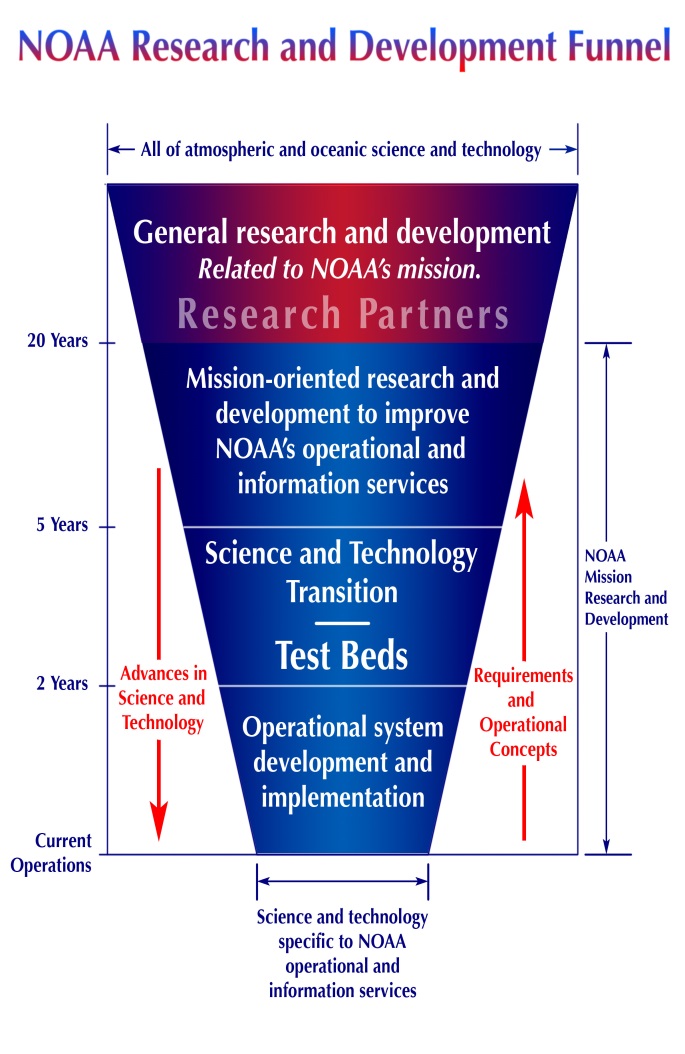 operations
Strategic Vision: Temporal Domains
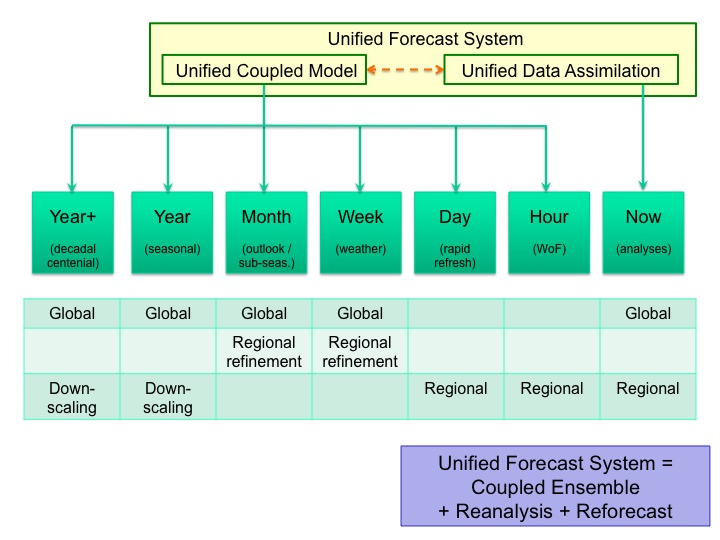 Strategic Vision Fig. 2
Roadmap
Production Suite, 5-10 years
AA level approval
Effort pre-dates UMC
Finalized, awaiting signatures
Moving from atmosphere focus to holistic environmental approach
Roadmap: Big Picture
Roadmap Fig. 1
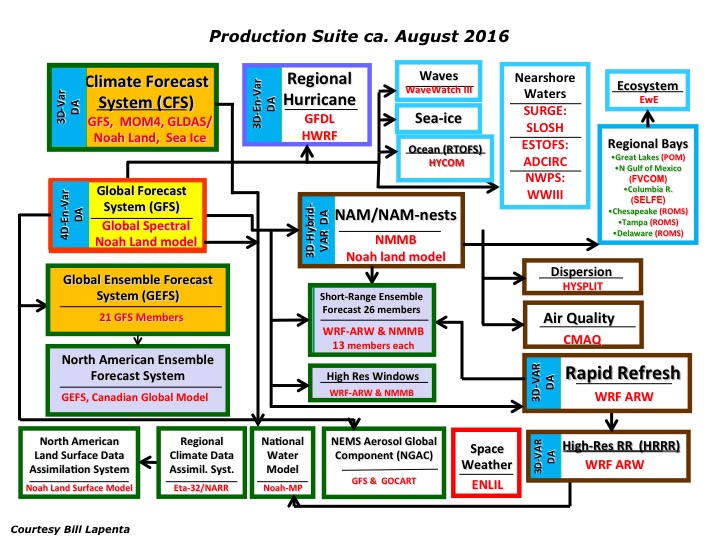 … we will move to a product based system that covers all present elements of the productions suite in a more systematic and efficient way
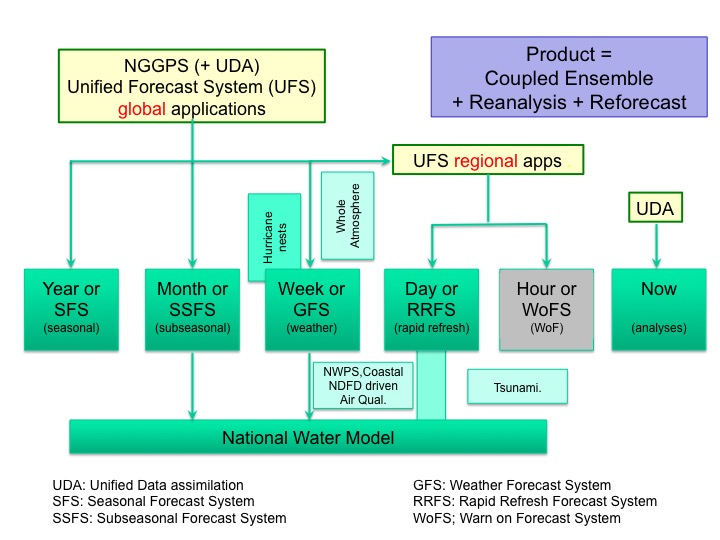 Starting from the quilt of models and products created by the implementing solutions rather than addressing requirements ….
Roadmap Fig. 2
Roadmap: 5 year “end state”
Focus on transition to Unified System
Roadmap Table 2
SFS= Seasonal Forecast System
SSFS= Sub-Seasonal (Outlook) Forecast System
GFS= Global Forecast System
RRFS= Rapid Refresh Forecast System
WoFS = “Warn on Forecast” System
Changing use of WCOSS 
Needing ~ 37 PFlop machine
Resolutions for atmosphere, other component models may have different resolutions
Roadmap: 10 year “best system”
Focus on becoming best in the world
Roadmap Table 4
S3SFS= (Sub-) Seasonal Forecast System
GFS= Global Forecast System
RRFS= Rapid Refresh Forecast System
WoFS = “Warn on Forecast” System
SFS / SSFS use single model
Needing ~ 730 PFlop machine
Resolutions for atmosphere, other component models may have different resolutions
Strategic Implementation Plan
SIP, execution at NCEP 1-3 year
Execution level approval / planning
Annual upgrade through SIP working groups
https://www.weather.gov/sti/stimodeling_nggps_implementation
NGGPS Goals and Objectives1
Next Generation Global Prediction System
Design/Develop/Implement NGGPS global atmospheric prediction model
Non-hydrostatic scalable dynamics
Improve data assimilation and physics
Position NWS for next generation high performance computing
Engage community in model/components development
Reduce implementation time
Increase effectiveness of product distribution
Post-processing, assessments, and display
World’s Best Global Forecast Guidance
1From NWS Budget Initiative proposal to OMB
[Speaker Notes: Develop and implement NGGPS by 2019.  This will extend useful forecast skill to 30 days, and utilize new high performance computing capabilities. This is not just an NWS effort, it is a community effort with participation of NOAA and other federal laboratories and universities.]
SIP for Unified Forecast System
Common Goal: Single integrated plan that coordinates activities of
NOAA + external partners in common goal of building a national
unified modeling system across temporal and spatial scales
NGGPS: foundation to build upon
Activities include R&D, testing/eval, V&V, R2O, shared infrastructure, etc.

Approach for SIP development:
Began with existing core R&D partners to organize in functional area Working Groups (WGs) responsible for drafting respective functional SIP components
End product (in final coordination) will be SIP version 1.0, a 3-year plan (FY 2018-2020)
FY18 and following : SIP to be rolling 3-year plan to be updated annually
SIP Working Groups
Governance
Decision making, roles/responsibilities, advisory boards, org. alignment, etc.
Communications and Outreach
Common messaging strategy
Convective Allowing Models (CAMs)
Intermediate steps to CAM ensembles,  Warn on Forecast; test/eval w/community
System Architecture
NEMS evolution; community approach
Infrastructure
Standards/doc; CM; code repository; etc.
Role of testbeds; regression testing; etc.
Verification & Validation (V&V)
V&V of ops forecasts vs. R&D testing/eval
Unified/standard tools and data formats
Dynamics and Nesting
FV3 transition on global wx/S2S/climate
Nests for hurricanes (moving?)
Model Physics
Common Comm. Physics Pkg (CCPP); stochastic, scale-aware physics
Data Assimilation
NOAA, NASA integ. w/FV3; coupled DA
Joint Effort for DA Integration (JEDI) 
Ensembles
Strategy across scales; model uncertainty
Post-Processing
Comm. PP infrastructure; std formats/tools
Component Model groups
Marine models + NOS coastal/bay models 
Aerosols and Atmospheric Composition
Land Sfc Models (LSMs) + hydrology (OWP)
Unified Forecast System (UFS) Steering Committee
New WG or addition (wrt NGGPS)          
Augmentation of existing NGGPS group
NOAA – NCAR MoA
NCAR - NWS – OAR
NCAR – NOAA MoA
Letter of Intent for collaboration between NCAR, NWS and OAR signed July 28, 2017
“to develop a Memorandum of Agreement (MOA) that will describe how both organizations will work collaboratively toward the design and construction of a community unified modeling infrastructure. “
Identified benefits include
Synergies
Common repositories
Access to NOAA operational models

Team for writing MoA formed in November 2017
Full MoA text agreed upon by all three organization
Now in NOAA final legal review
The Present and Past
present
Coupled systems
Climate Forecast System (CFS v2)
HYCOM – CICE coupling
Hurricane models (GFDL, HWRF)
GFS/GDAS
NCODA 3D-VAR initialization fields   (from NAVO)
Climate Forecast System
6hr
Atmospheric Model
GFS (2007)
T382  64 levels
GDAS
GSI
T,S,U,V
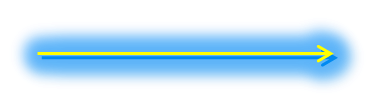 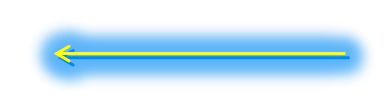 HYCOM
LANL CICE
24hr
Ice concentration, Ice drift, Ice temp, shortwave heat flux through Ice
6hr
Land Model
Ice Mdl SIS
LDAS
Ice Ext
Ocean Model
MOMv4
fully global
1/2ox1/2o (1/4o in tropics)
40 levels
6hr
GODAS
3DVAR
Outputs:

T, S, U, V, SSH, Ice Drift, 
Ice Thickness, 
Ice Concentration
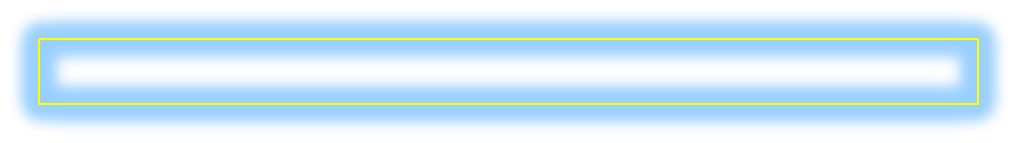 Ocean- Sea Ice fields exchanged via ESMF
http://cfs.ncep.noaa.gov/cfsr
Operational HWRF
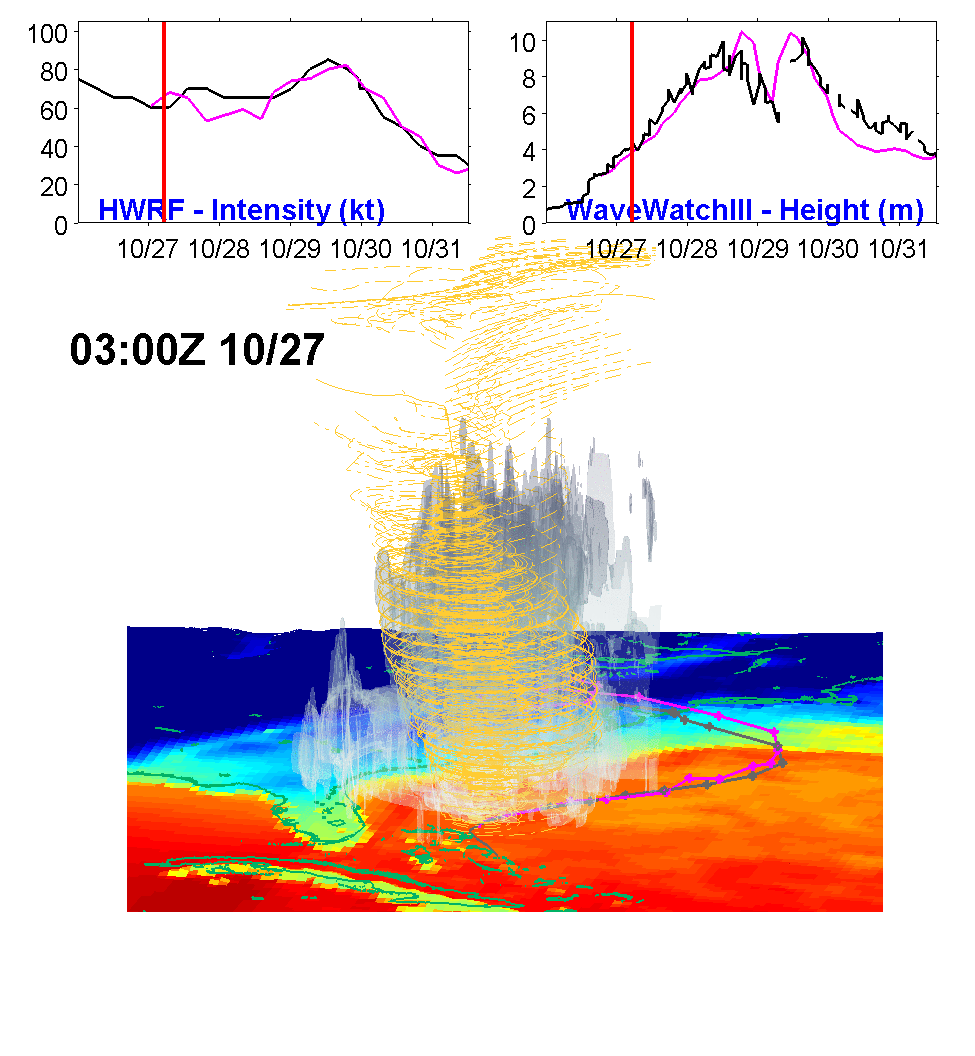 High-Resolution (2km) near the storm
Advanced hurricane physics 
Coupled to ocean model
1-way coupled to wave model (July 11, 2018) 
Custom coupler, 3-way coupling is being tested.
Black: Observed
Pink: HWRF Model
Three telescopic domains: 18km: 80x80o; 6km ~12x12o 2km inner-most nest 7x7o
Accurate intensity and structure forecasts from HWRF  Better wave and storm surge forecasts for landfalling storms
The Approach
Basic approach : coupling
This is not just a science problem
Requirements for additional, traditionally downstream products
‘”One-way” model coupling versus downstream model:
Increases forcing resolution of downstream models while reducing I/O needed to force models
Creates a better integrated test environment for holistic evaluation of model upgrades
Less implementations
Creates environment for investigating benefits of two-way coupling. Enables two-way coupling if science proves benefit
Negative aspects of coupling:
More complex implementations
Less flexibility to tailor product.
Produce “too much”
Basic approach : coupling
Many potentially coupled model components already have products in the production suite :
Where no products exists, science suggests benefit of coupling
For the hourly forecast range, all still TBD
DA is also moving (internationally) to coupling
Space weather making its way into operations
Ecosystems (marine) being considered (not in table)
Y: present product
S: science benefit
R: unmet requirement
?: TBD
Basic approach : coupling “now”
Green boxes: 	light: 	tradition 1-wy downstream coupling
			dark:		two-way coupling in selected operations.
Grey boxes:	fixed data, not dynamic coupling
Black text:	presently in  place.
Red text:		science has shown impact
ESMF: 	“Language”
NUOPC:	“Dictionary”
NEMS:	“Book”
Roadmap: Architecture
ESMF/NUOPC/NEMS architecture enables unified coupled modeling and DA

Consistent with broader NOAA (UMC) and US vision (National ESPC)

FV3, CCPP, CICE, MOM6 (HYCOM), WW3, GOCART, WRF-Hydro, JEDI, …...
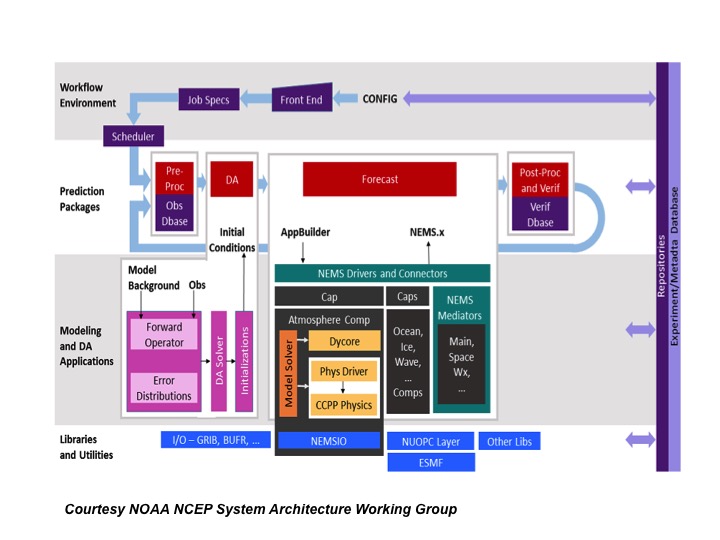 Roadmap Fig. 3
Roadmap: Fully Coupled
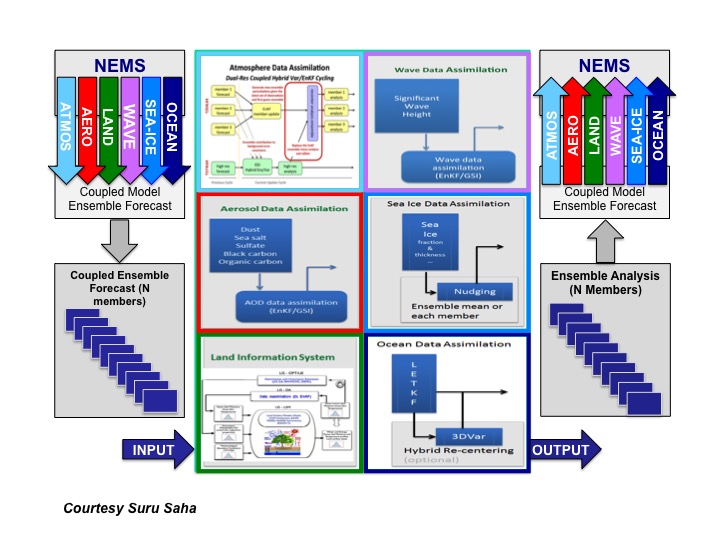 Moving to coupled Data Assimilation

Range of work going from weakly to strongly coupled Data Assimiliation

Commitment to go there, not mature enough for hard commitment

Joint Effort of DA Integration (JEDI)
Roadmap Fig. 4
The Progress
Team Efforts (I): Ice, Ocean, DA
The CICE consortium
Started in October 2016
Moving toward community modeling framework
Icepack release this week!
Ocean modeling with ALE models
MOM6 can be seen as a first attempt to merge existing models
NOAA / NWS moving to MOM6 to merge MOM4 and HYCOM applications
Can we go to a single community framework (ESPC discussions)?
Moving toward coupled Data Assimilation
JCSDA Joint Effort for Data Assimilation Integration (JEDI), modular framework to streamline DA
Agile code development techniques
Marine-JEDI investments at NOAA
Team Efforts (II) : Total Water
Total coastal water prediction is identifeid as a major gap in our capabilities.

Remember Harvey ….

Five themes in NOAA with own programs and authorizations,

Building first NOAA plan for total coastal water prediction.

Requirements, solutions, prioritization.
Great Lakes Modeling (I)
LSOFS
2020
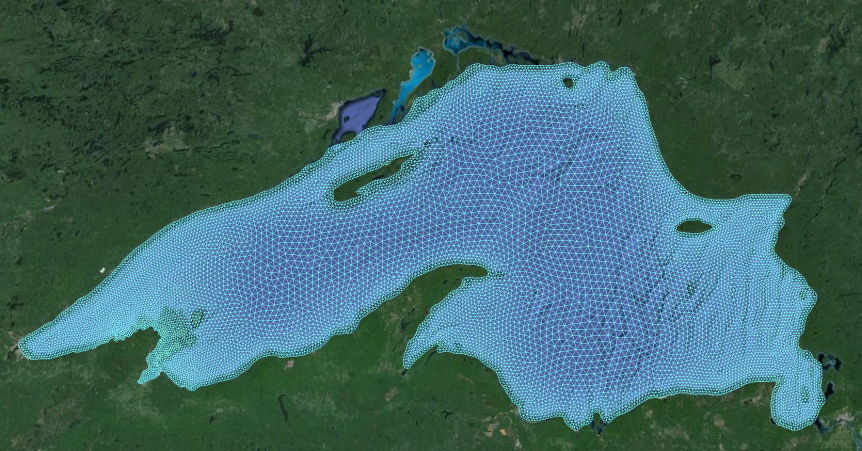 Partnership with NOS, OAR and NWS
Higher spatial resolution models (FVCOM) with extended forecast horizon
Enable other types of forecasts:
HAB forecasting (FY17)
Ice forecasting (FY20)
Wave coupling (ongoing)
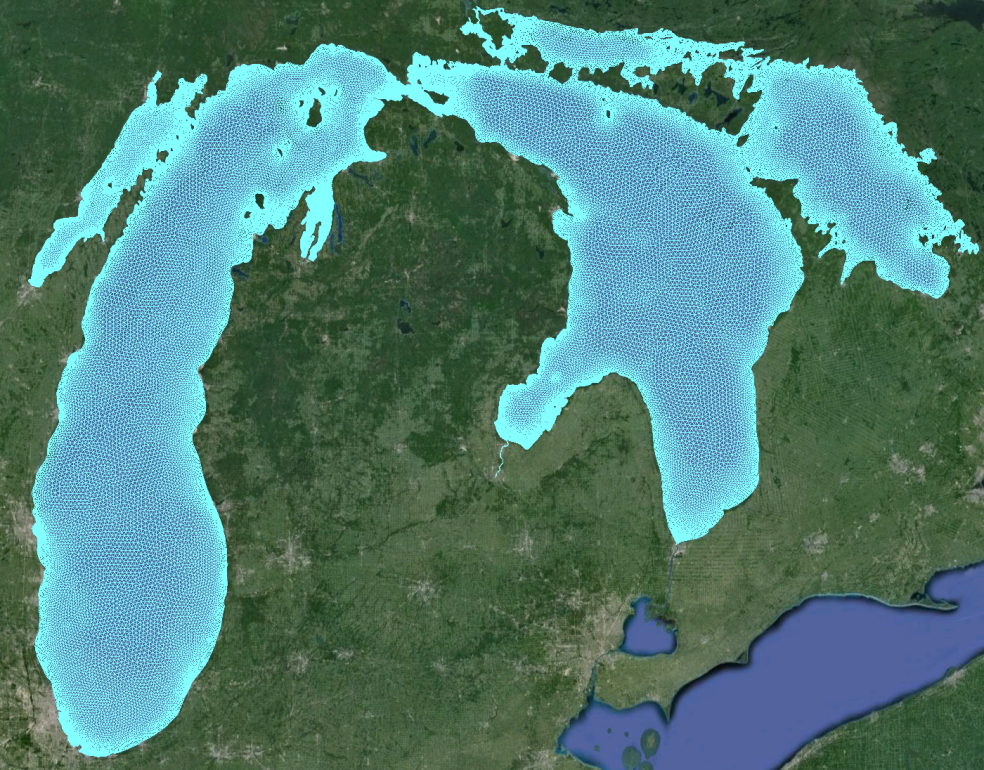 LMHOFS
2019
LOOFS
2021
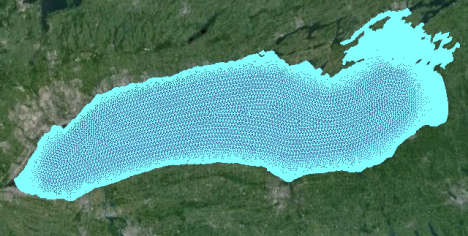 HECOFS
2022
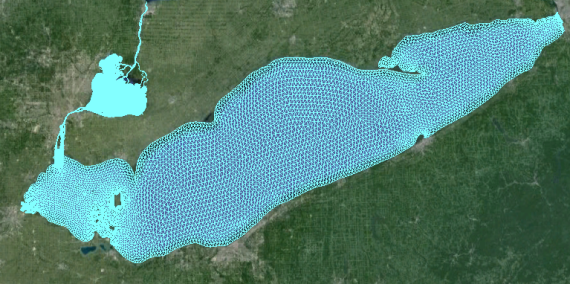 LEOFS
2016
Great Lakes Modeling (II)
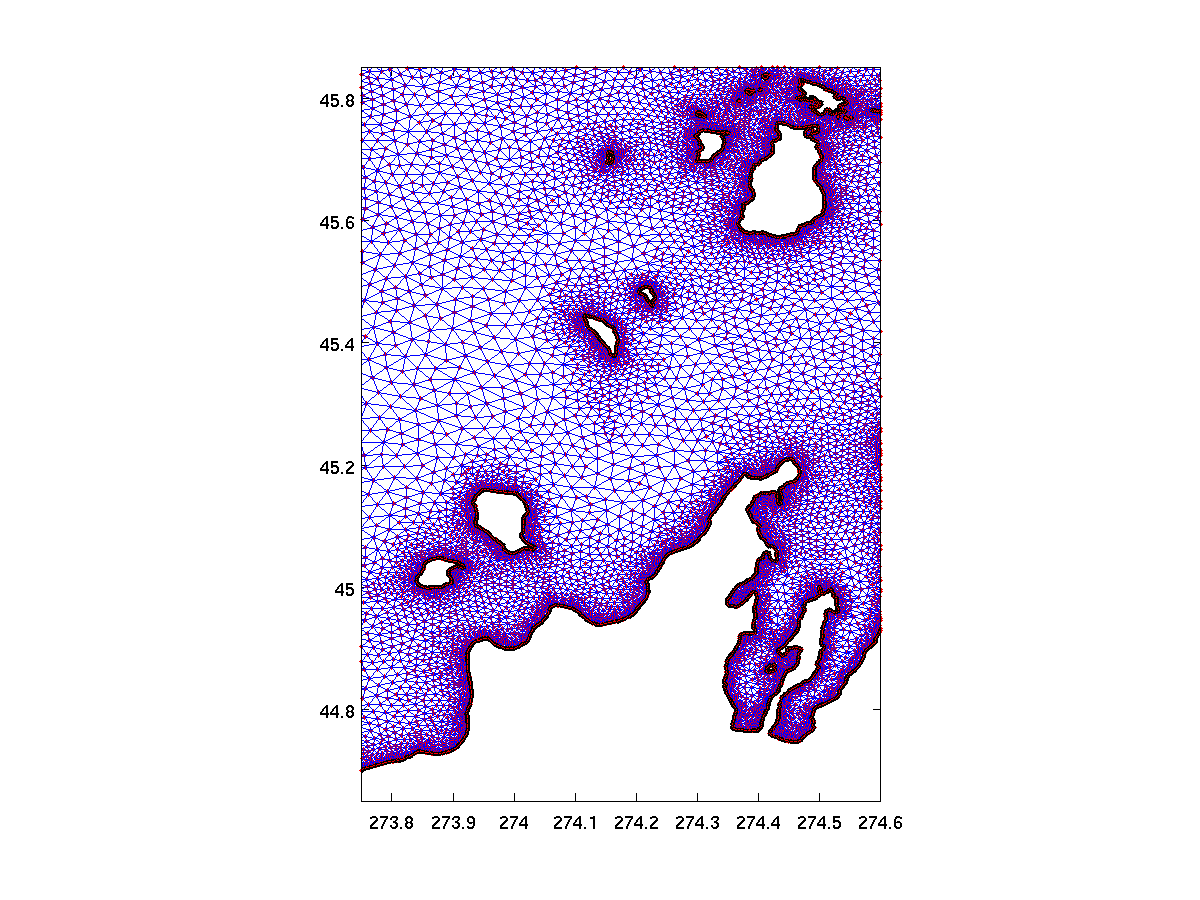 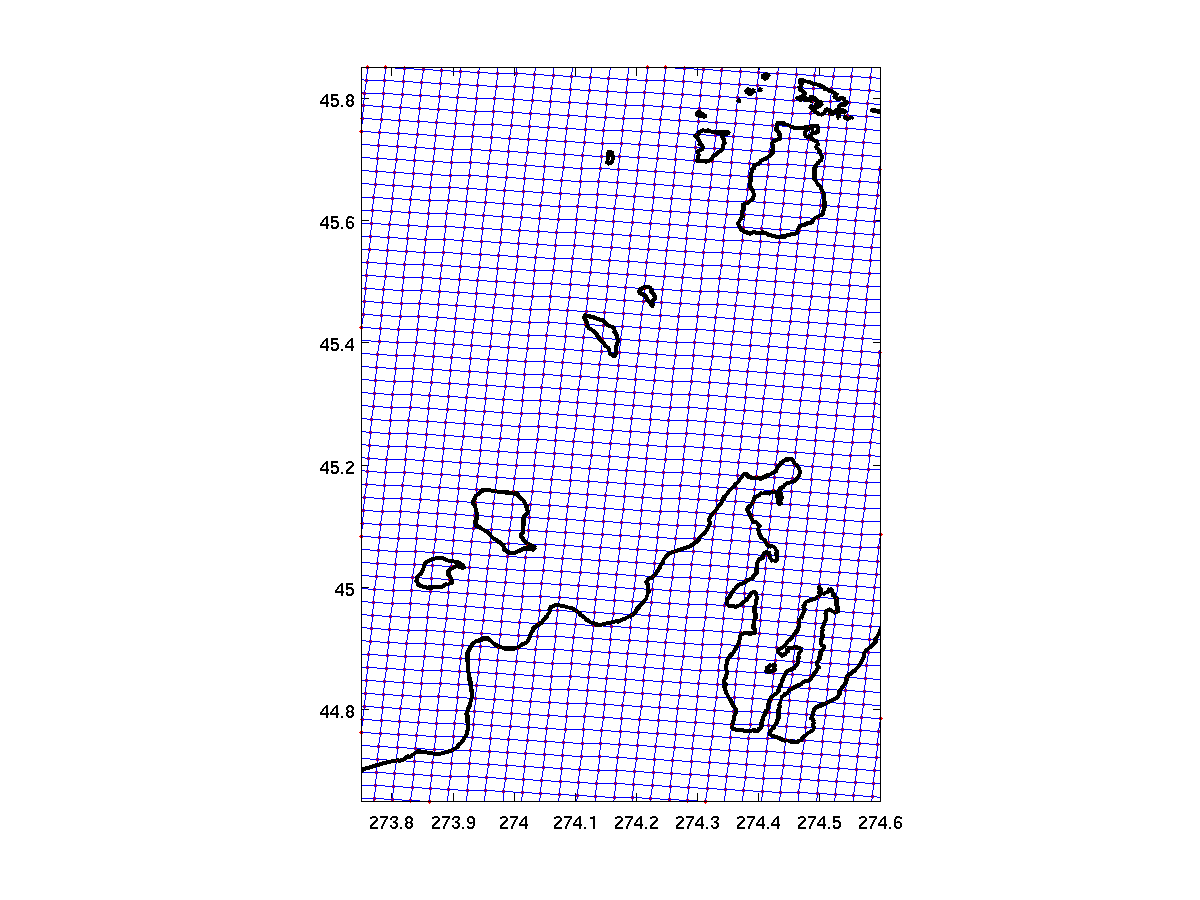 Unstructured grid Wave model in ops.
Waves in ops., hourly update
Couple to ice and circulation 
Couple to RRFS
2017

Incr.

2022 +
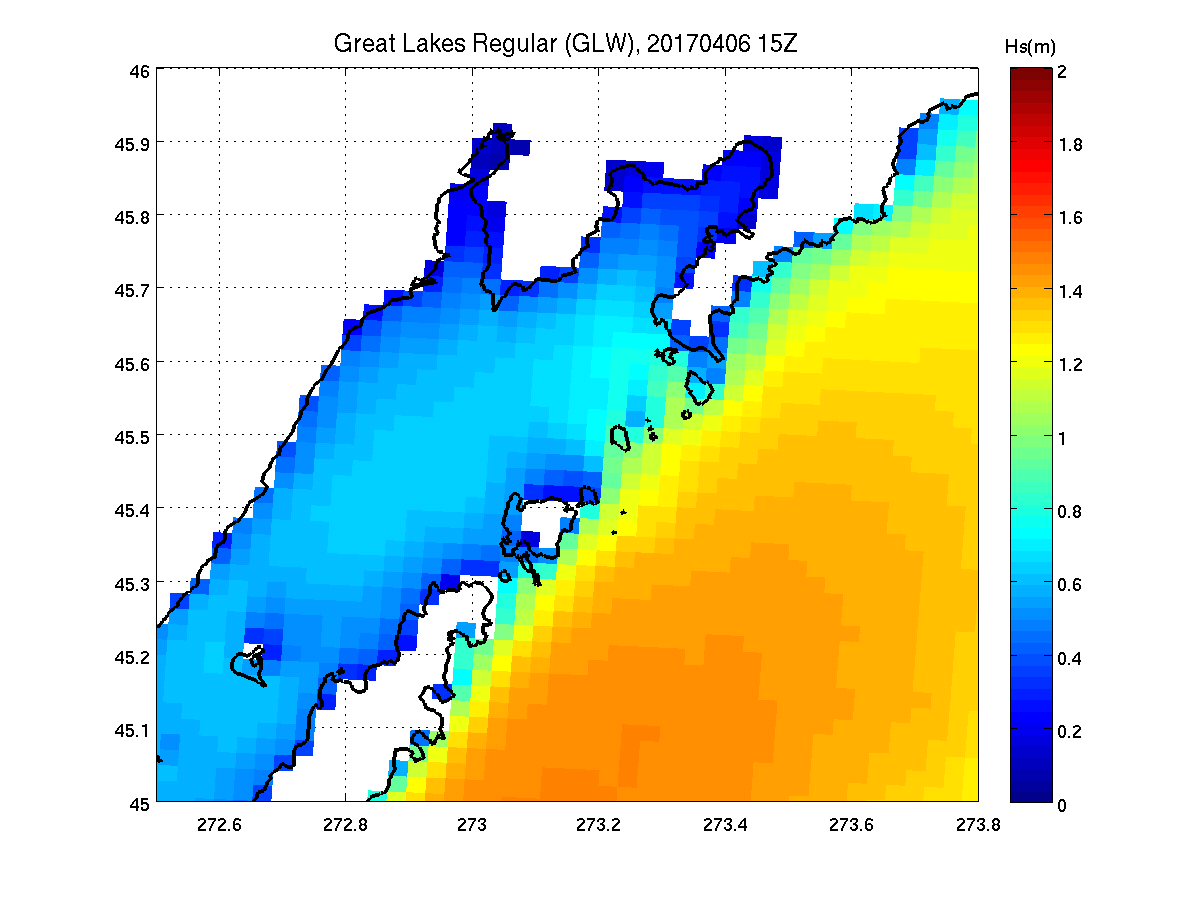 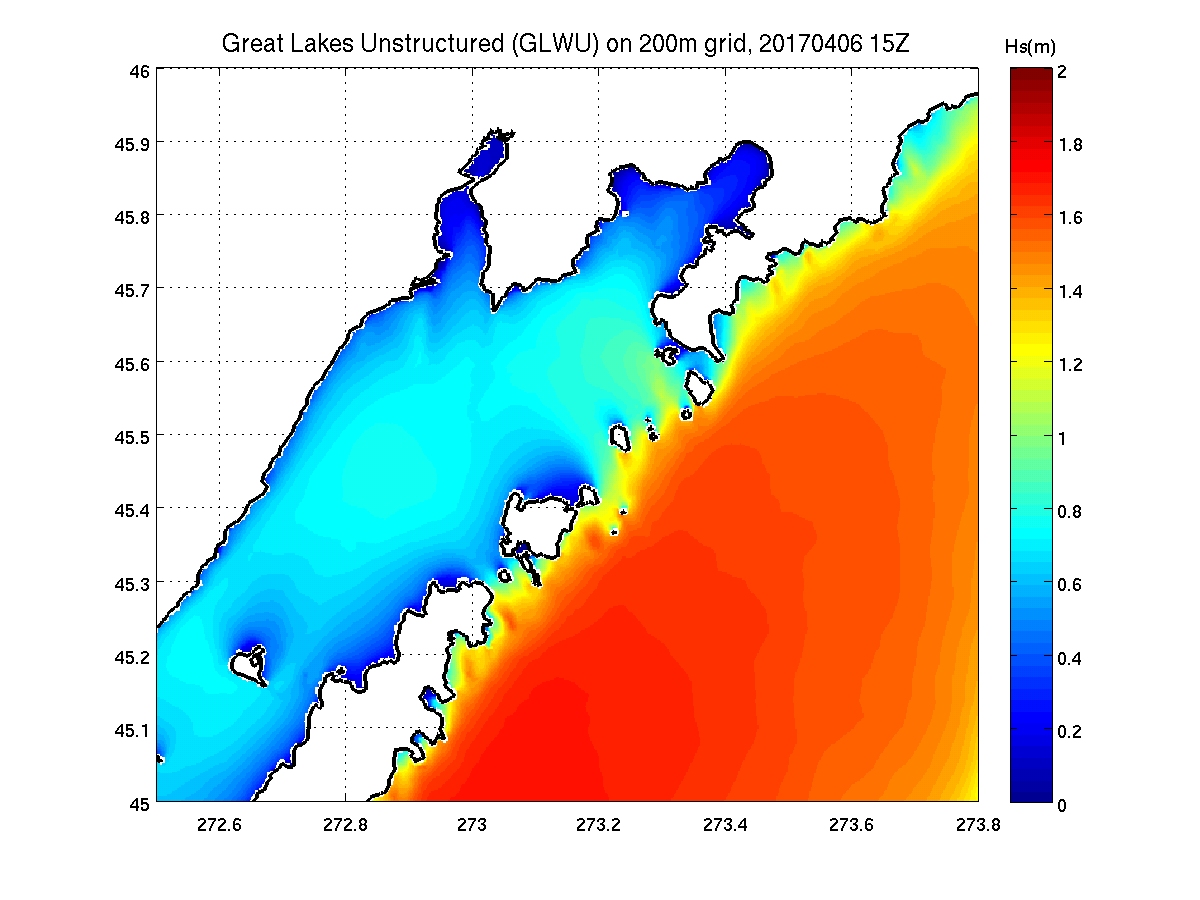 WAVEWATCH III – Adcirc coupling

Preliminary findings
COASTAL Act
Surge
Wind
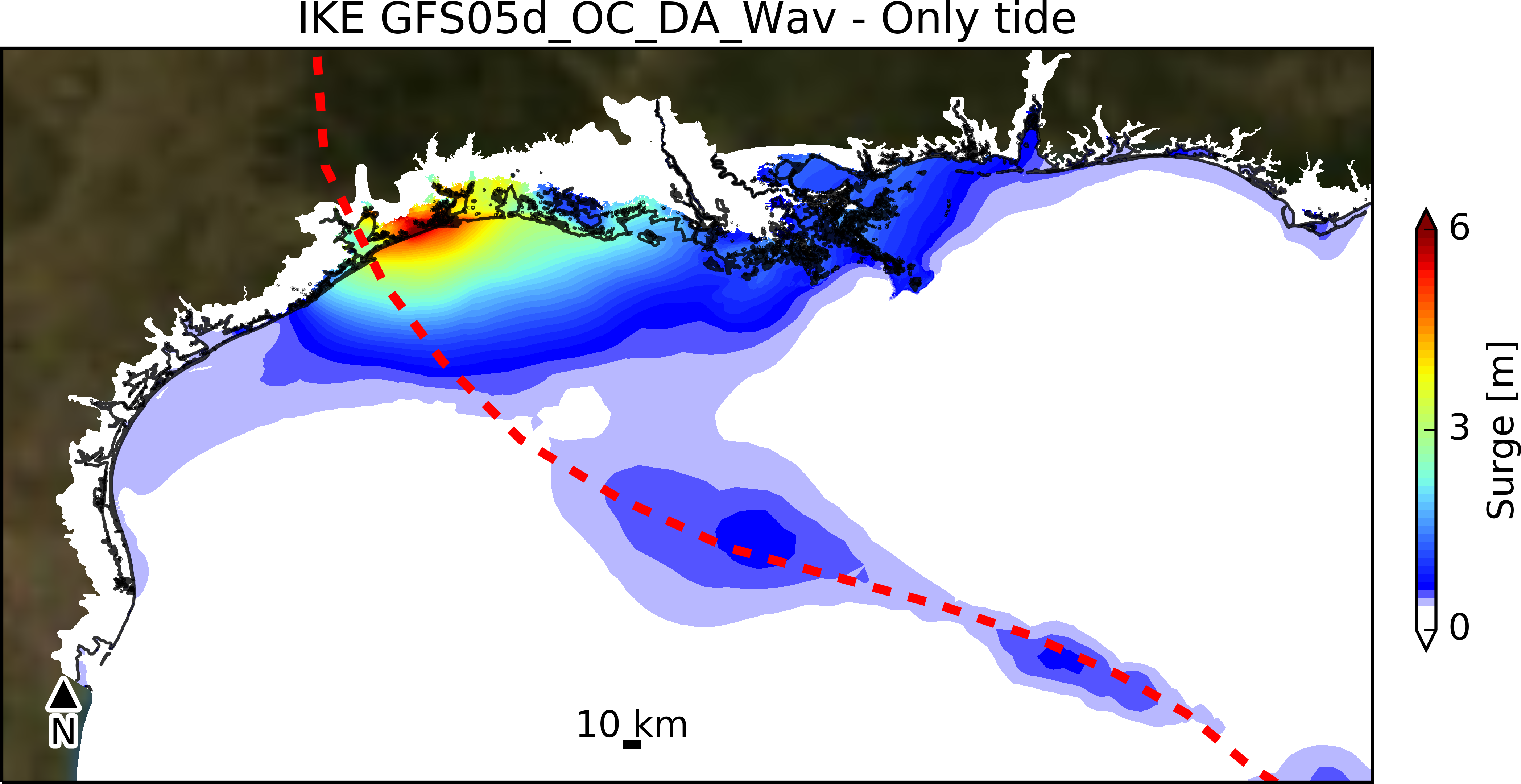 Wave
Height
Max surge
Credit: S. Moghimi, A. Abdolali and Z. Ma
Atm. – wave coupling
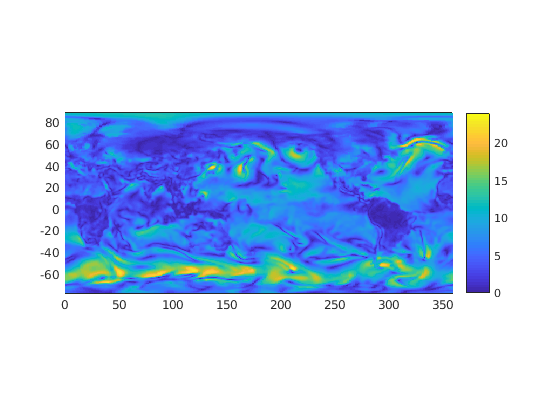 NEMS Driver
z0 surface roughness
Will be used in next implementations to move global wave model and global wave ensembles into GFS and GEFS (at least 1-way coupling).
FV3
WW3
10 m wind speed [m/s]
10m wind (u,v)
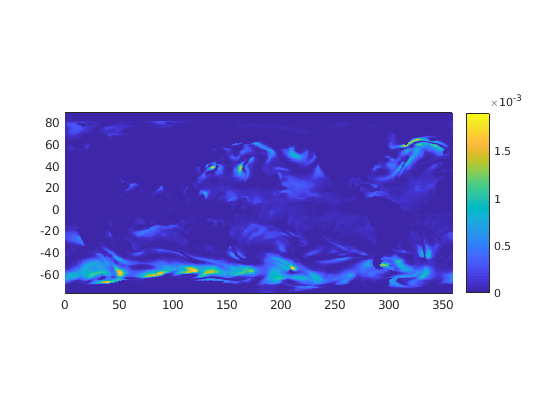 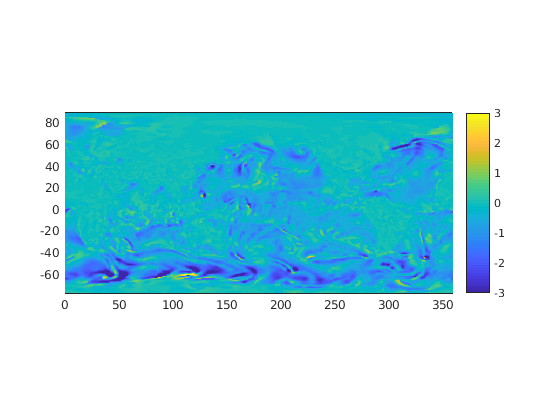 z0 roughness length
Change in  wind speed 
(1-way minus 2-way) [m/s]
Courtesy Jessica Meixner
Atm. – ocean – ice coupling
Air-sea fluxes are computed in FV3
Regridding from FV3 to MOM6 is done in coupler
SST from MOM6 is used in FV3
Sea ice fields are received by FV3, but are not used in FV3 yet
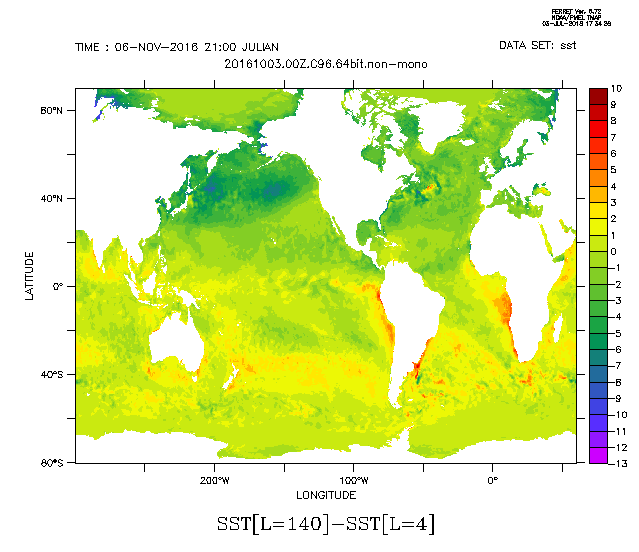 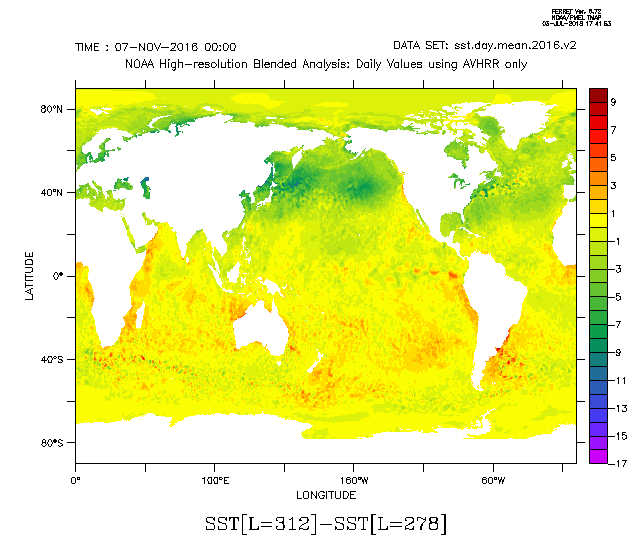 Changes in SST after 35 days
Courtesy Bin Li
Thank You !